Physicals and Parent Signatures Paperwork
Please go to the following sites for all the information you need.

https://twhs.conroeisd.net/athletics/
Swol123.net

This all needs to be completed prior to any athletic participation.
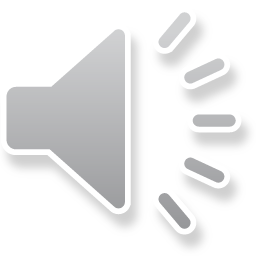 Paperwork – Main Athletic Screen
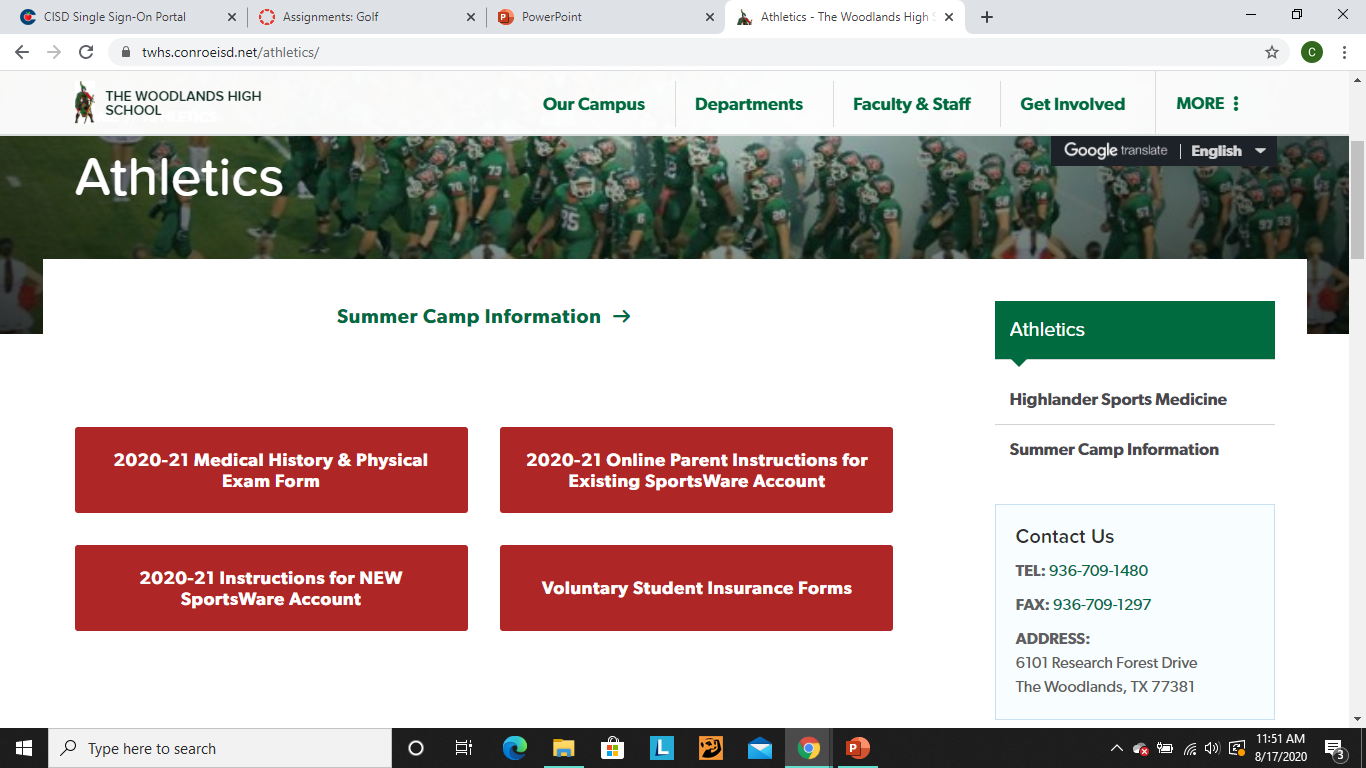 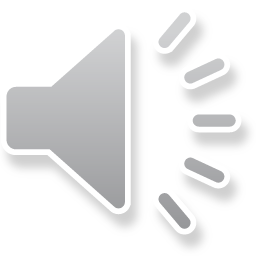 2020-2021 Physical Form
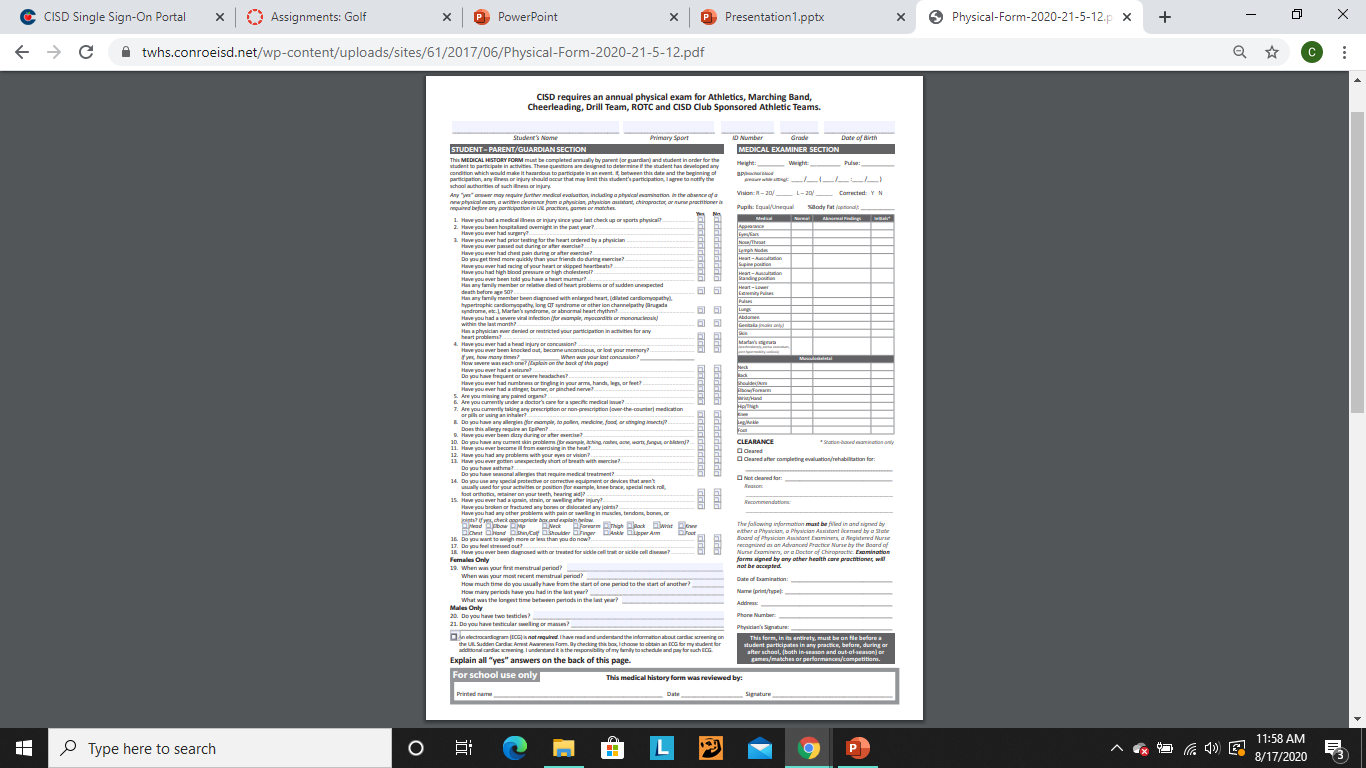 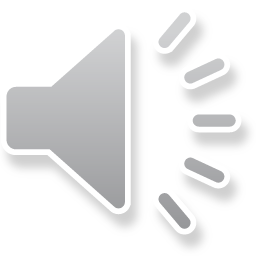 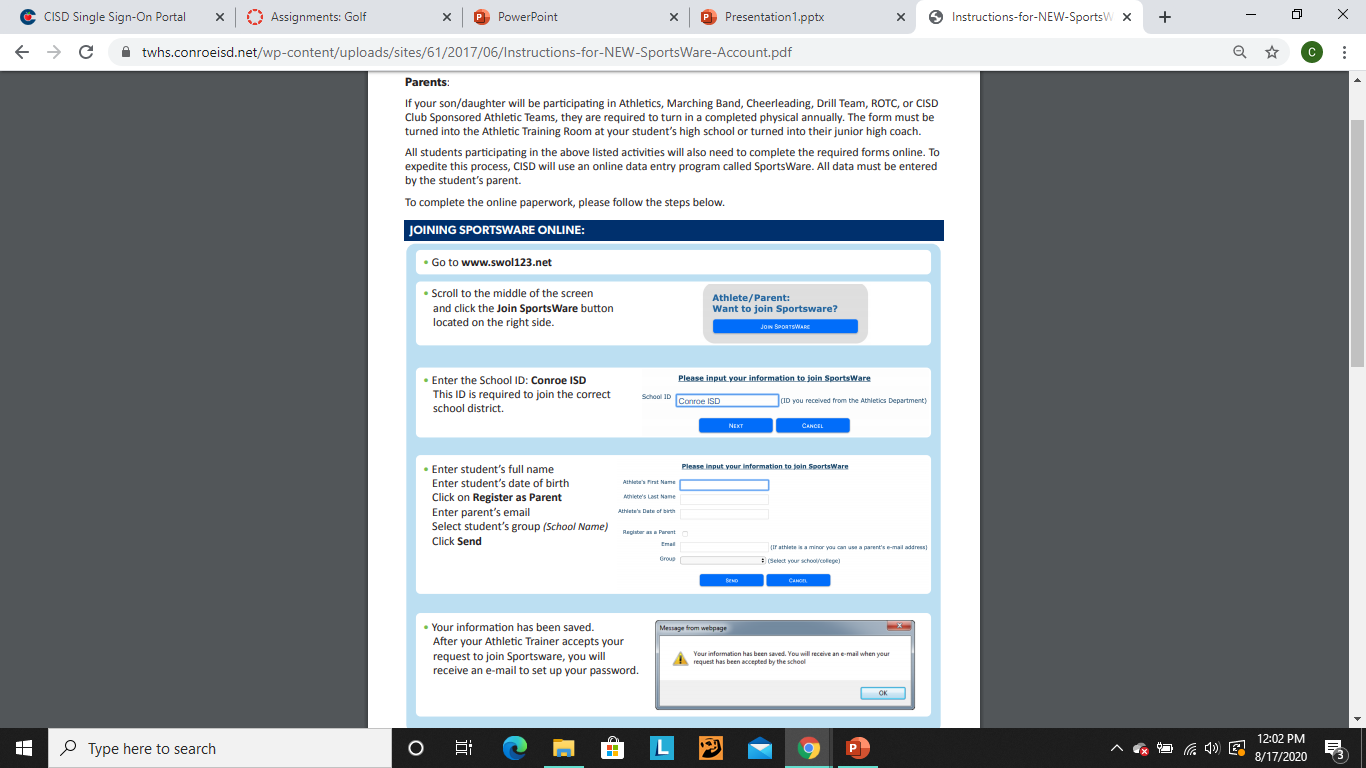 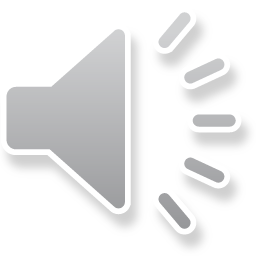 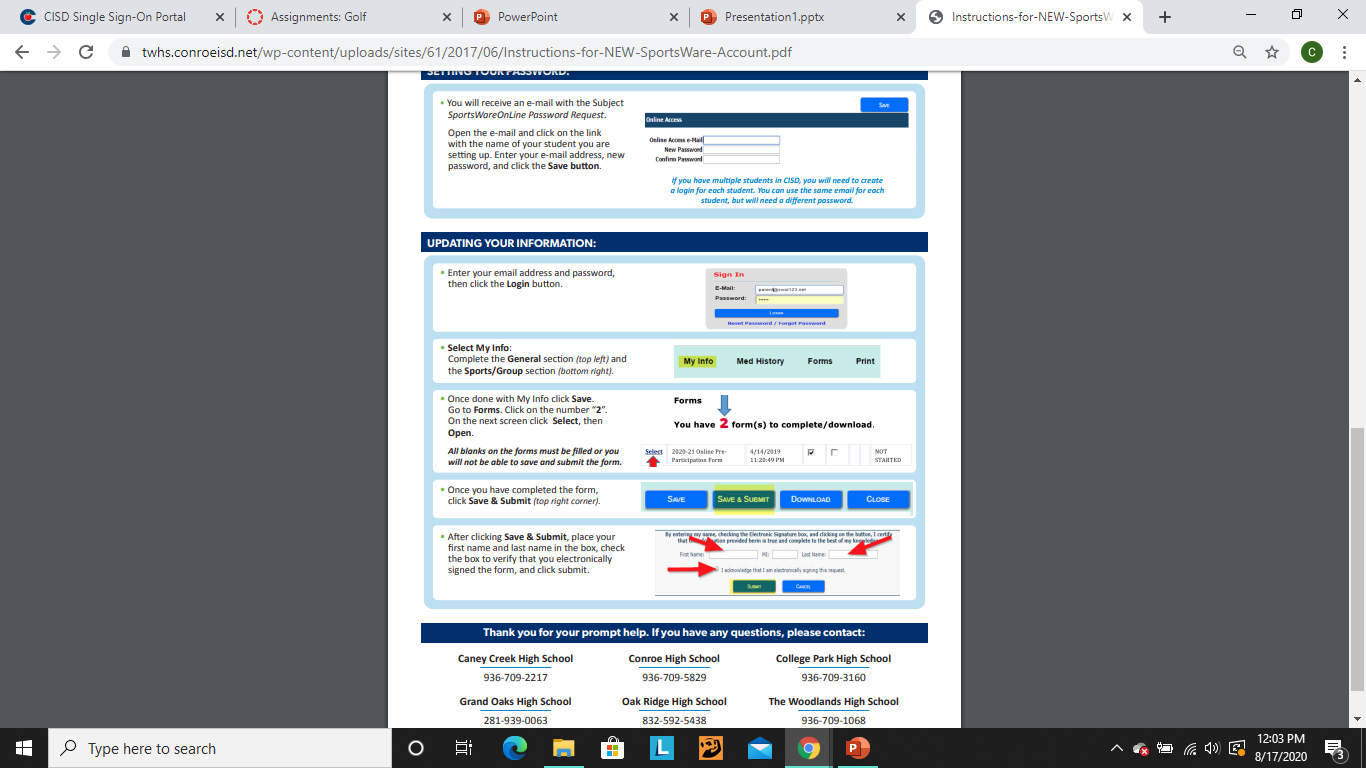 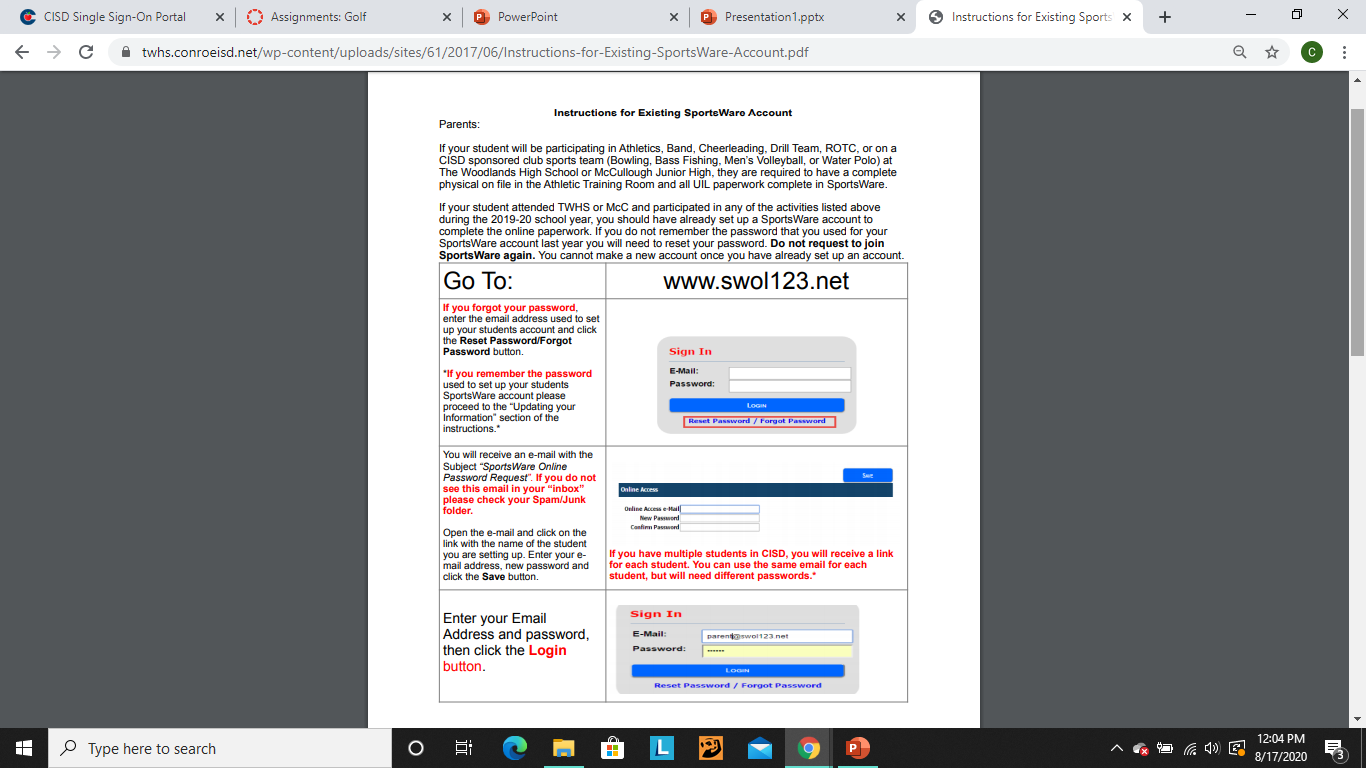 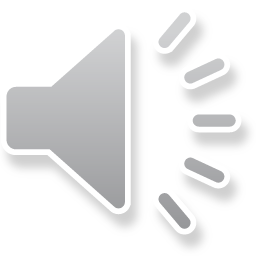 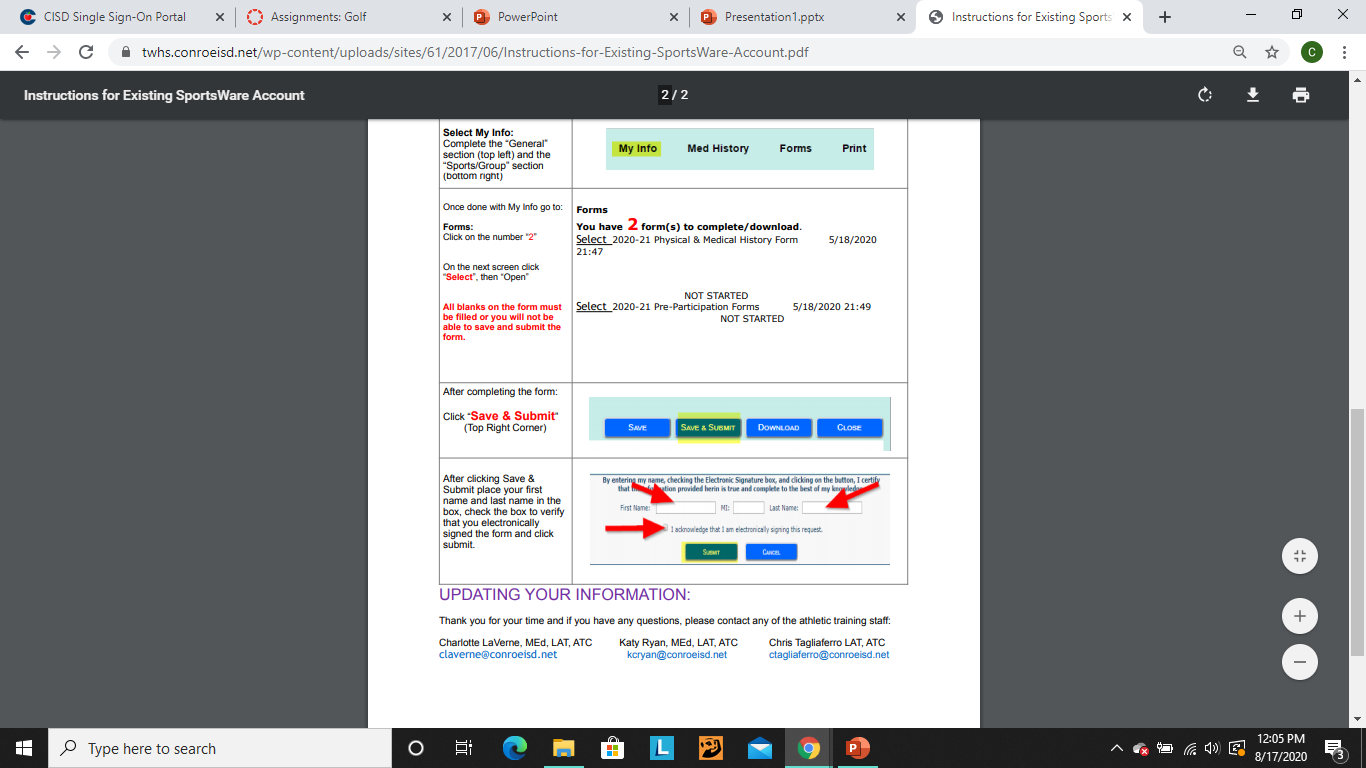